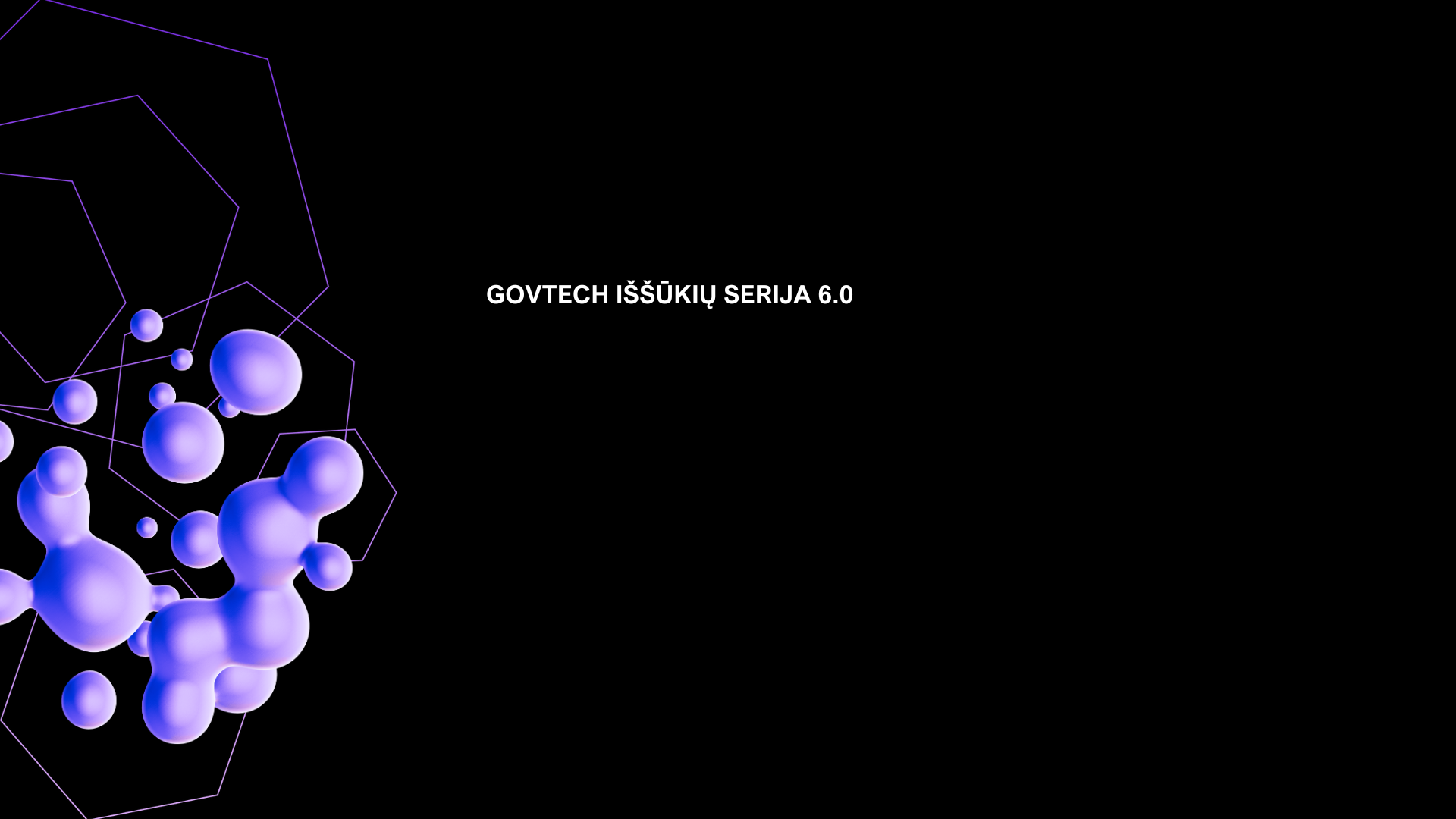 iPW (Innovative Patient Wristband) bandomoji versija
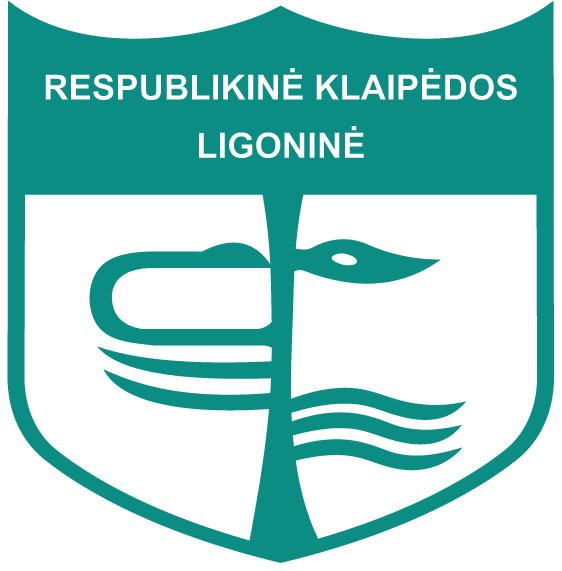 Respublikinė Klaipėdos ligoninė | IT skyriaus vadovas
Tomas Rekašius
ESAMA SITUACIJA
PROBLEMOS MASTAS
KONTEKSTAS
Kritinės būklės pacientai, patekę į priėmimo – skubios pagalbos skyrių.
Problema nuolatinė, didėja kartu su augančiu pacientų srautu.
Visos ligoninės, teikiančios sveikatos priežiūros paslaugas.
Per parą į PSP skyrių vidutiniškai kreipiasi 100 – 200 įvairių būklių pacientai, tame tarpe ir kritinės būklės.
Kritinės būklės pacientai į medicinos darbuotojų klausimus atsakyti negali.
Kritinės būklės pacientams sugaištas laikas dažnai yra lemtingas.
PROBLEMA
Kritinės būklės pacientai nėra patikimai identifikuojami gydymo eigoje, juos pervežant į procedūrinius, instrumentinių tyrimų kabinetus, operacines.
Žmogiškų klaidų rizika, klaidingai identifikuotam pacientui atlikti ne tie laboratoriniai, instrumentiniai tyrimai, procedūra ar operacija.
Nėra patikimo ir momentinio paciento medicininių duomenų gavimo.
GOVTECH IŠŠŪKIS
Kaip mes galime patikimai ir momentiškai identifikuoti kritinės būklės pacientą ir užtikrinti patikimą bei saugų sveikatos priežiūros paslaugų teikimą sumažinant klaidų ir nepageidaujamų įvykių tikimybę?
SPRENDIMO PARAMETRAI
SPRENDIMO VEIKSMINGUMAS
SPENDIMO NAUDOTOJAI
Sprendimas lengvai naudojamas, pacientų identifikavimas su ID žyme taikomas visuose gydymo etapuose.
Sutaupomas laikas pacientų identifikavimui ir med. duomenų paieškai.
Ženkliai sumažinama ar panaikinama rizika  identifikuotam pacientui suteikti ne tas sveikatos priežiūros paslaugas.
Ligoninės darbuotojai (gydytojai, slaugytojos, technologai, pagalbinis medicininis personalas). Netiesiogiai – ligoninės pacientai.
Pamainoje 90 skirtingo med. personalo
SPRENDIMO FUNKCIJOS
ID žymės susiejimas su pacientu IS.
ID žymės pagaminimas.
Nuskanavus identifikacinę paciento žymę, paciento suradimas IS ir jo demografinių duomenų bei būtinų medicininių duomenų atvaizdavimas išmaniuosiuose įrenginiuose.
TAIP PAT SVARBU, KAD...
Autentifikavimas, prieiga prie informacijos -  darbuotojo tapatybės nustatymas dviejų faktorių ar multifaktorių metodais.
GALIMYBĖS
Sprendimas gali būti panaudotas kitose Asmens sveikatos priežiūros įstaigose, teikiančiose ambulatorines ir stacionarines asmens sveikatos priežiūros paslaugas, susiduriančiomis su nenutrūkstamu kritinės būklės pacientų identifikavimu medicininės pagalbos proceso teikime, paciento medicininės informacijos momentiniame gavime.

Potenciali sprendimo plėtra – ateityje diegti iPW papildinius – pvz.:
- Vaistų skyrimas stacionaro pacientams, išmaniuosius įrenginius komplektuojant kartu su slaugytojų vaistų vežimėliais, patikimai identifikuojant pacientą, tiesiogiai gaunant pacientui paskirtų vaistų sąrašą, atžymint teisingą vaistų skyrimo laiką. Slaugytojoms nereikėtų grįžti į postą kompiuteryje atžymėti atlikto vaistų skyrimo laiko, nešiotis ant popieriaus atspausdintų paskirtų vaistų sąrašo ir pan.
- Praėjimo kontrolės įgyvendinimas ligoninės patalpose.
- Pacientų telemetrijos sprendimas.

Respublikinė Klaipėdos ligoninė antrus metus iš eilės pirmoje vietoje tarp stacionarinio aktyviojo gydymo paslaugas teikiančių įstaigų pagal paslaugų kokybės ir efektyvumo vertinimo rodiklių rezultatus.
[Speaker Notes: https://sam.lrv.lt/lt/veiklos-sritys/kompetenciju-centru-ir-regioninio-bendradarbiavimo-modeliu-pagristos-asmens-sveikatos-prieziuros-istaigu-tinklo-vystymas/sveikatos-prieziuros-paslaugu-kokybes-vertinimas
https://sam.lrv.lt/uploads/sam/documents/files/Stacionarini%C5%B3%20%C4%AFstaig%C5%B3%202022%20m_%20veiklos%20rezultatai%20pagal%20efektyvumo%20ir%20kokyb%C4%97s%20rodiklius.pdfhttps://sam.lrv.lt/uploads/sam/documents/files/Stacionarini%C5%B3%20%C4%AFstaig%C5%B3%202021%20m_%20veiklos%20rezultatai%20pagal%20naujus%20efektyvumo%20ir%20kokyb%C4%97s%20rodiklius_siuntimui.pdf]
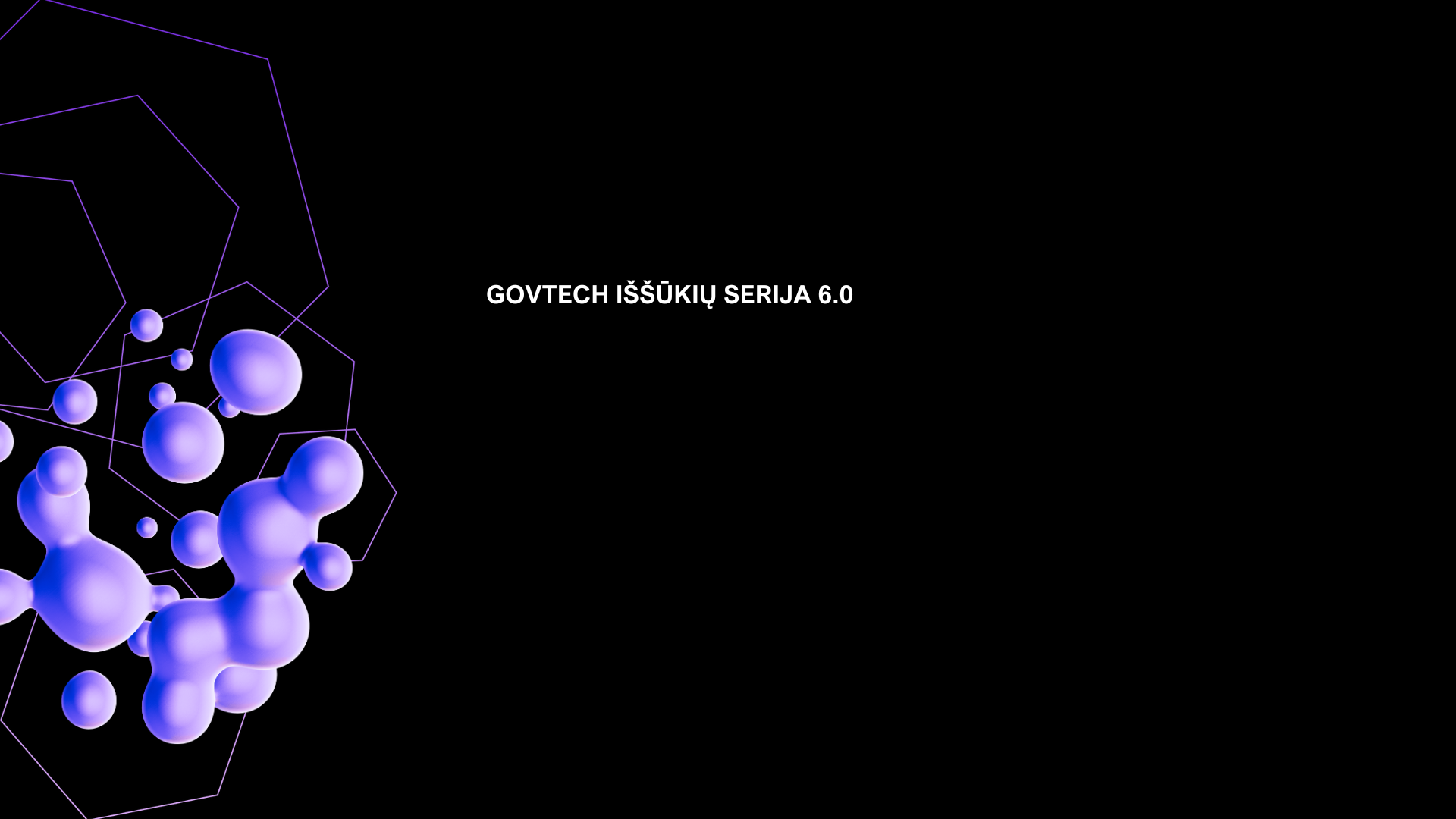 Raskime sprendimą šiam iššūkiui kartu!
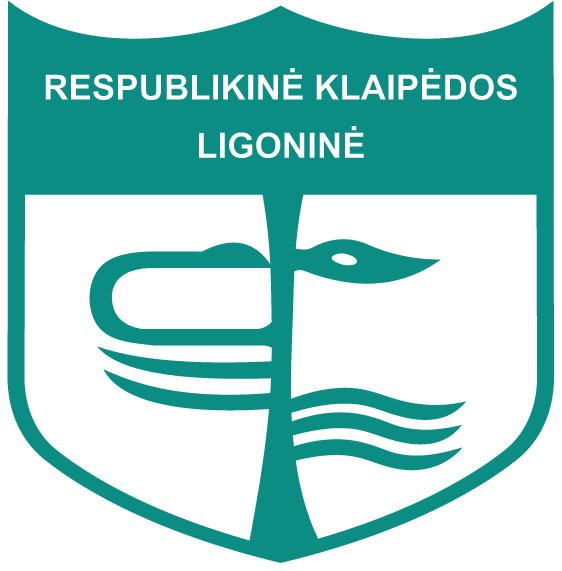 Respublikinė Klaipėdos ligoninė | IT skyriaus vadovas
Tomas Rekašius
El. paštas tomas.rekasius@kal.lt
Tel. nr. (8 46) 300 872